IMPROVERS’ LESSONSWelcome
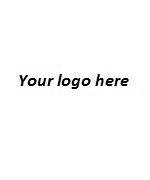 Teacher:  Your Name Here
Telephone:  123 4567
Email:  email@address.co.nz
© Copyright Reserved New Zealand Bridge Inc. 2016                                                                                                                          Prepared by Amanda Smith
Lesson Eight2nd and 3rd Hand Defensive Play
SECOND HAND PLAY – play low when a low card is led            						towards an honour in dummy
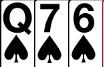 Play a low card
You hope that partner has the King
If not, you should now win 2 tricks sitting over declarer’s King
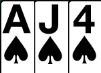 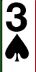 Hope that partner has the King
SECOND HAND PLAY – cover an honour with an honour
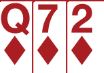 Cover the Queen with your King
It is likely that Declarer will have the Jack, but partner could have the 10.
If so, then on the 3rd round, partner’s 10 will become the winning trick.
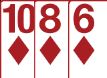 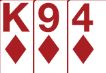 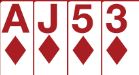 You hope to set up a trick(s)
in partner’s hand
SECOND HAND PLAY – cover the second of two touching 						honours
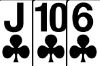 Do not cover the honour first time … wait for the second time the suit is played
If partner has the 9 you will win two tricks
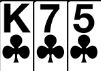 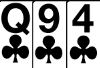 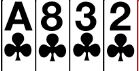 You hope to set up a trick(s)
in partner’s hand
SECOND HAND PLAY – cover the second of two touching 						honours
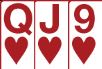 Do not cover the honour first time … wait for the second time the suit is played
Avoid declarer making an easy finesse
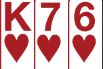 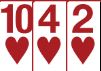 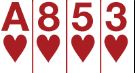 Avoid declarer finessing your partner for the missing 10
SECOND HAND PLAY – don’t cover if it will promote tricks 						for declarer
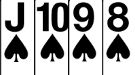 Do not cover any honour played from dummy
Play low on each occasion.  Declarer may score 3 tricks but you hope they will not be able to get back to dummy
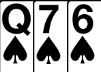 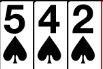 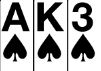 Hold up your Queen EVERY time hoping that declarer can’t get to dummy to cash the 4th spade trick
SECOND HAND PLAY – don’t cover if you have greater 							length in the suit than dummy
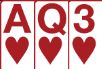 You hold 4 cards in the suit, dummy has only 3
You must eventually win a trick as long as you don’t cover declarer’s J
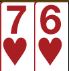 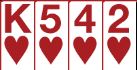 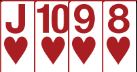 Play low every time declarer plays the heart suit
SECOND HAND PLAY – don’t cover with the Queen of 							trumps
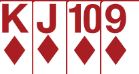 Declarer is desperate to find the Q
Let them guess what to do
Play low smoothly
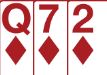 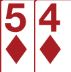 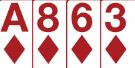 Play low smoothly
THIRD HAND PLAY – if partner leads a low card, play high 						when dummy has no honours
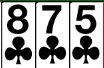 You have to play your highest card
It will not be wasted as partner has an honour
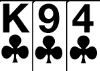 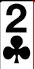 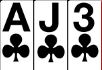 Partner has shown an honour
THIRD HAND PLAY – play the lowest of touching honours
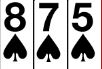 Play the lowest of touching honours
When declarer has to win with the Ace, partner can rightly assume you have the Queen and hopefully the King
If you play the King, partner will never know you have the Queen & Jack
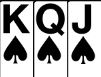 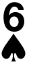 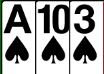 Partner can then work out what other honours you might have
THIRD HAND PLAY – if dummy has an honour and plays 							low, you must play high
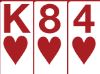 Partner has promised an honour
Play the Queen as it may win the trick
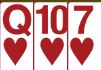 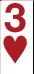 Partner has promised an honour
THIRD HAND PLAY – play a surrounding honour when you 			have another honour to cover dummy’s honours
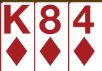 Play the Jack and allow declarer to win if they have the Queen
Your higher honour will then beat dummy’s King
Declarer won’t win a trick if partner has the Queen
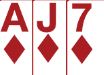 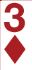 Partner has promised an honour
THIRD HAND PLAY – if partner leads an honour, give an 				encouraging signal if you have an honour in the suit
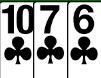 Play a low card
Partner now knows to continue playing the suit
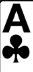 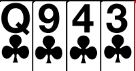 Partner has promised a lower touching honour
THIRD HAND PLAY – If partner leads an honour card give 						an encouraging signal if you have 						an honour in the suit
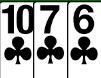 Play a low card
Encourage partner to continue the suit as you have an honour missing
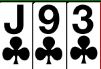 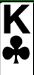 Partner has promised a lower touching honour card
THIRD HAND PLAY – If partner leads an Ace or King against 				a suit contract encourage with a doubleton
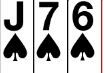 Play a low card
Encourage partner to continue the suit as you have a doubleton and might be able to get a ruff
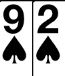 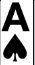 Partner has promised a lower touching honour card
MORE DEFENSIVE TIPS
When returning partner’s lead
BOTTOM CARD

Shows 3 cards
remaining
TOP CARD

Shows 2 cards
remaining
Show partner how many cards you have in the suit
MORE DEFENSIVE TIPS – Returning partner’s lead
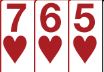 With two cards remaining, lead back the top card
Partner now knows you have no more than two cards left
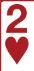 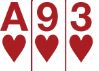 Show partner how many cards you have in the suit
MORE DEFENSIVE TIPS – Returning partner’s lead
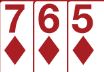 With three cards remaining, lead back the lowest card
Partner now knows you have at least three cards left
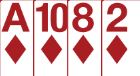 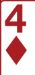 Show partner how many cards you have in the suit
MORE DEFENSIVE TIPS
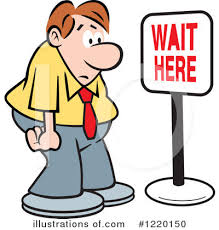 HOLD UP PLAY
Stop Declarer from getting to dummy’s tricks
Don’t take your winner immediately
MORE DEFENSIVE TIPS – Hold up Play (when declarer 						has no other entries to dummy)
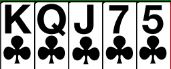 Stop declarer from getting to the long club suit by holding up until the third round of clubs is played
Declarer cannot then take advantage of the winning club tricks
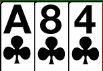 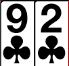 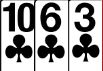 Stop declarer from running off a long suit in dummy
MORE DEFENSIVE TIPS
DUCKING IN A NO TRUMP CONTRACT
It is often right to duck a trick to keep communication with partner
Let declarer win their certain trick early
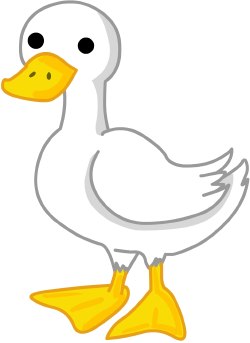 Keep communication with your partner
MORE DEFENSIVE TIPS – Ducking in a notrump contract
Lead the 2 to partner’s Ace and then when the suit is returned, duck by playing a small card
Later on you will have the communication from either hand to play the king and enjoy the two remaining winners
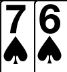 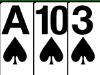 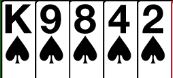 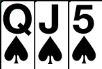 Keep communication open with your partner
IMPROVERS’ LESSONS
Please contact me if you have any questions
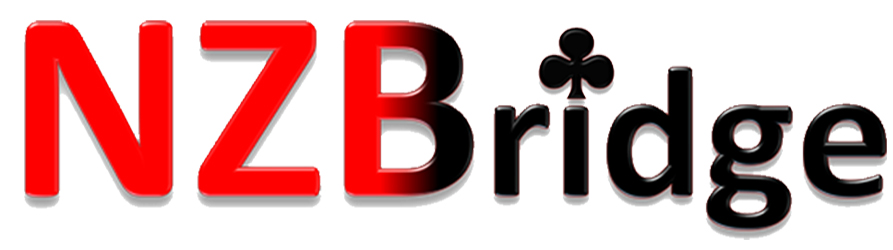 Teacher:  Your Name Here
Telephone:  123 4567
Email:  email@address.co.nz